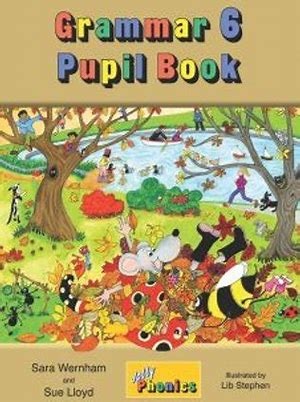 Jolly Grammar
6b-3
doubt
yacht
paste
subtle
palette
suite
brunette
thyme
Activity Page:

/m/ Spellings
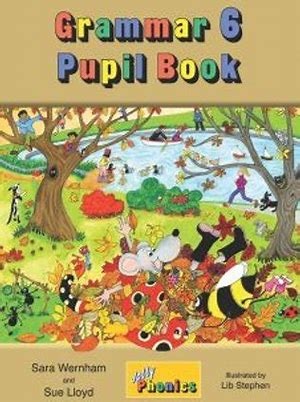 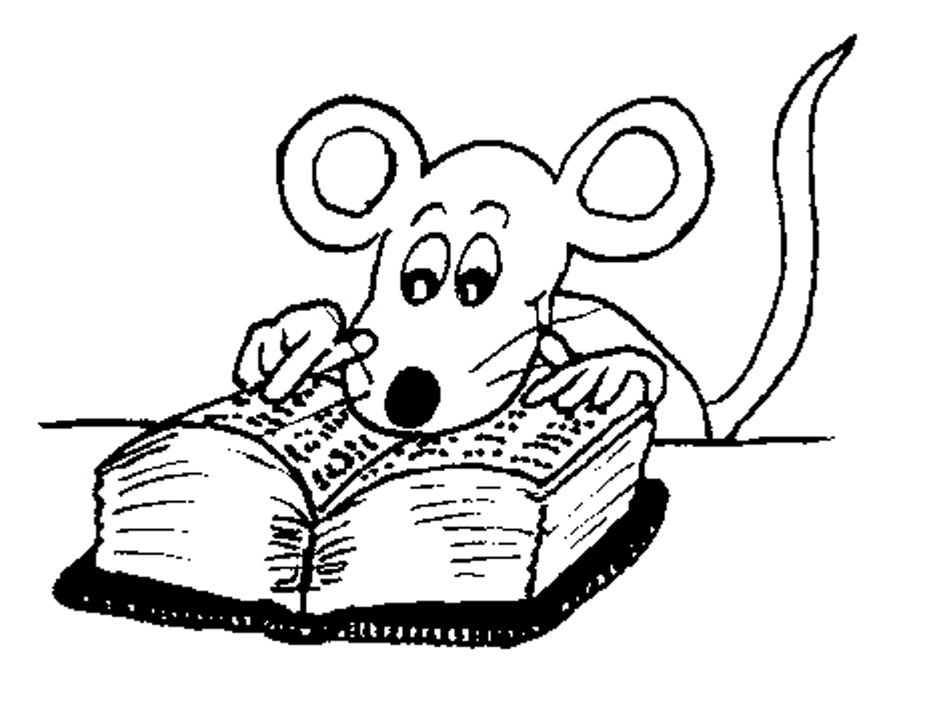 Spelling List
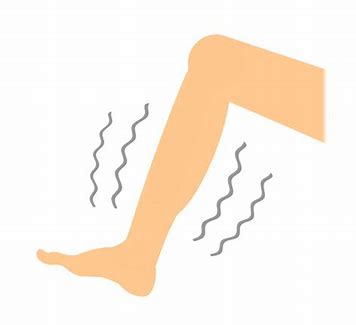 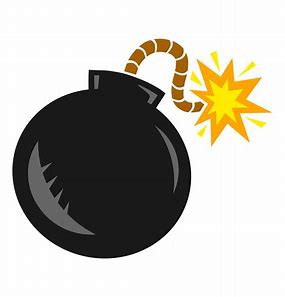 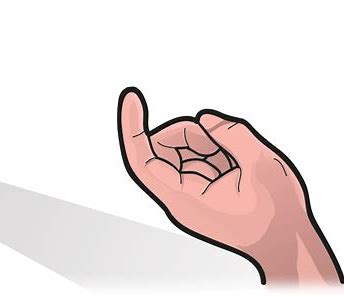 numb              bomb              come
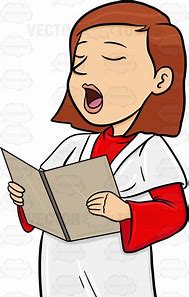 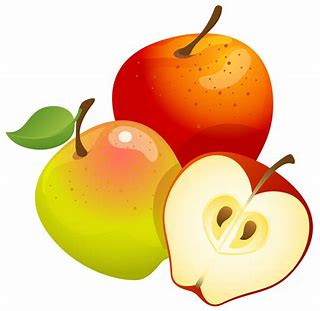 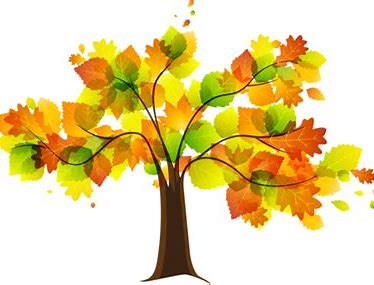 some              hymn            autumn
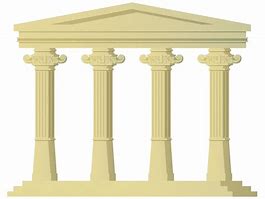 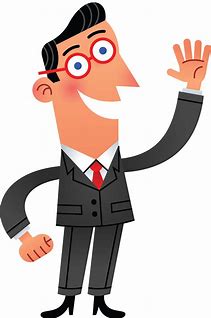 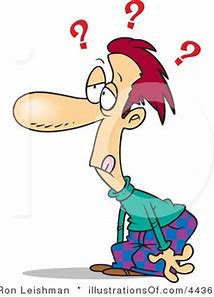 welcome          column               dumb
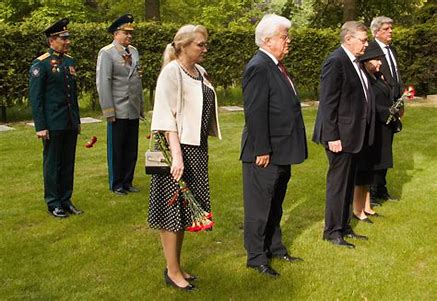 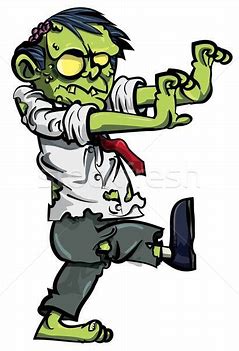 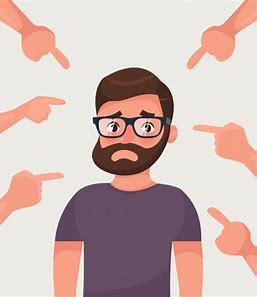 solemn          condemn        gruesome
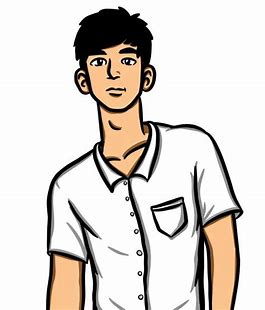 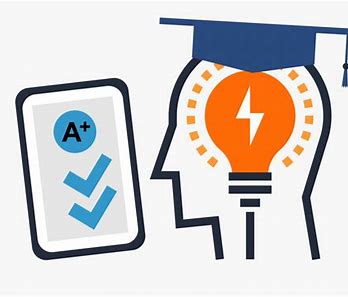 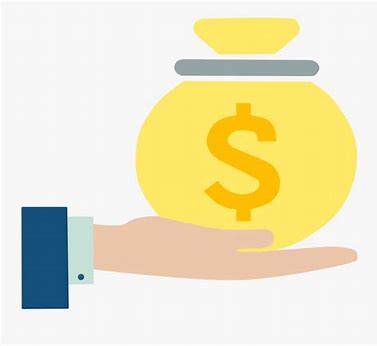 income                   outcome        handsome
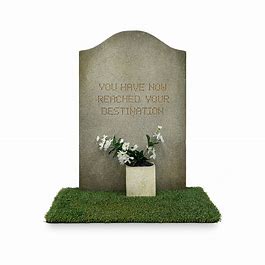 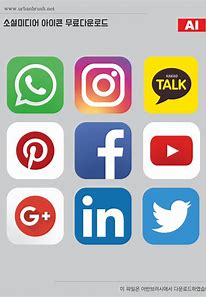 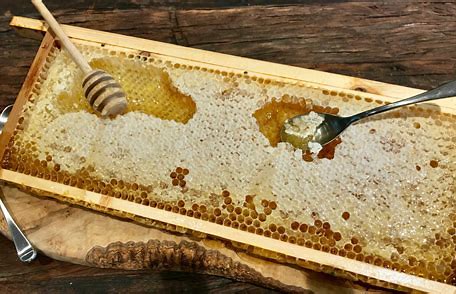 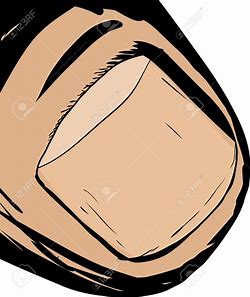 thumbnail         tombstone     honeycomb
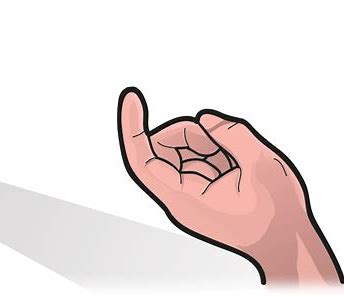 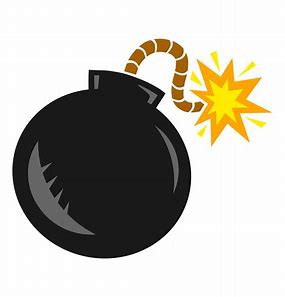 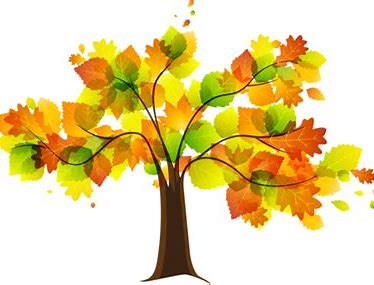 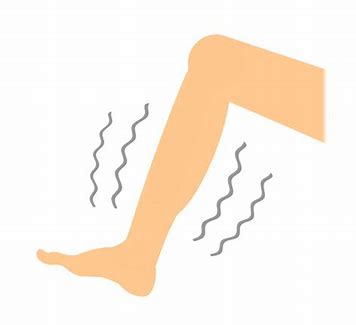 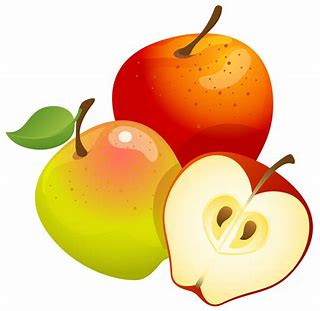 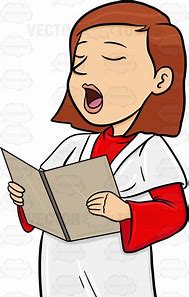 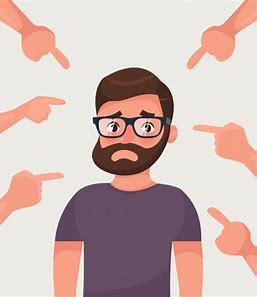 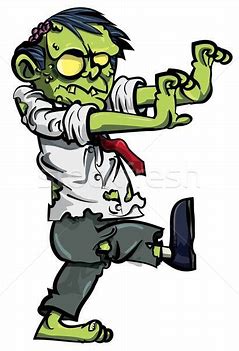 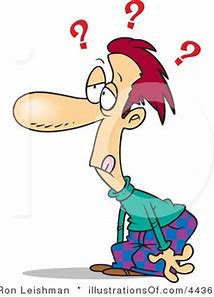 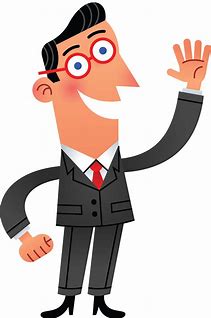 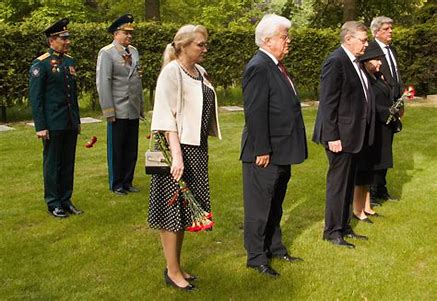 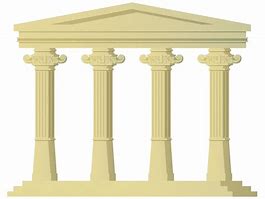 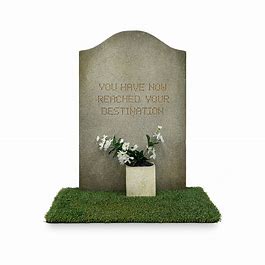 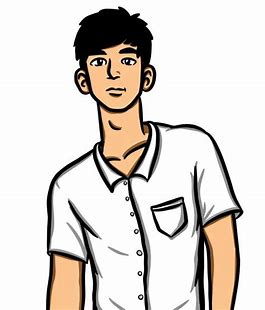 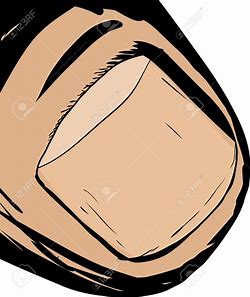 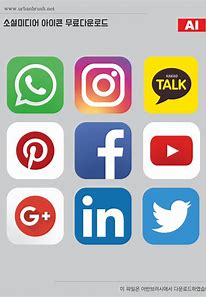 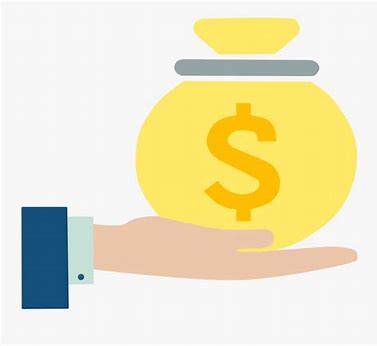 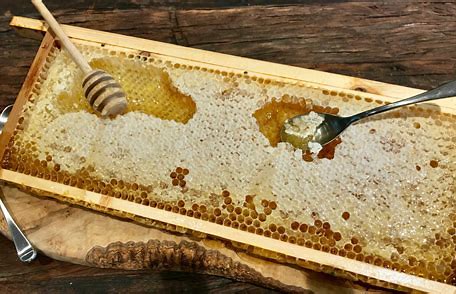 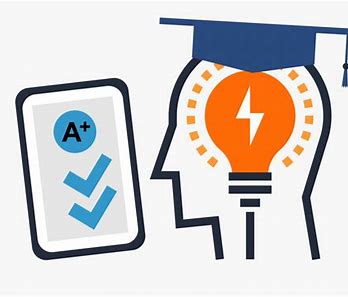 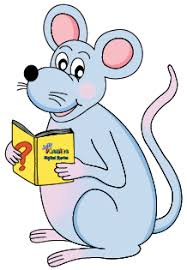 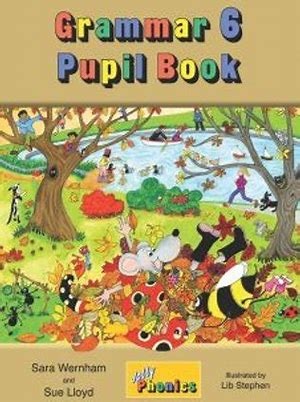 Find the compound words.
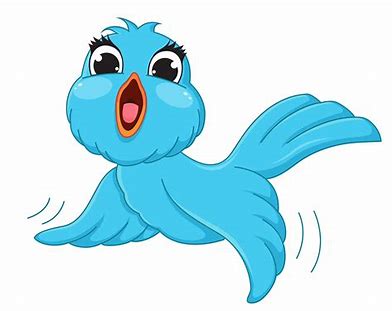 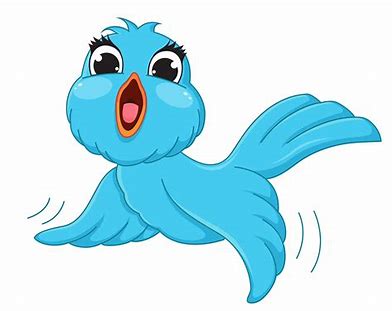 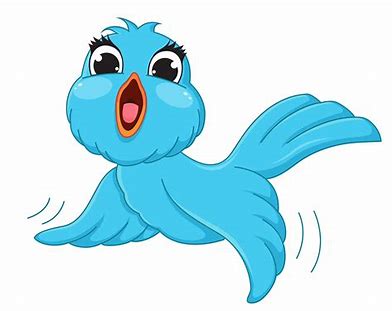 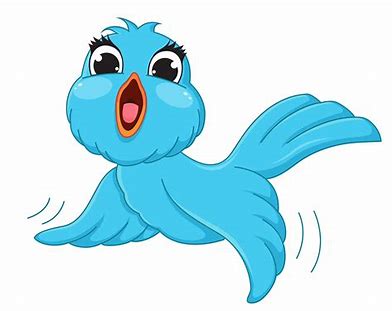 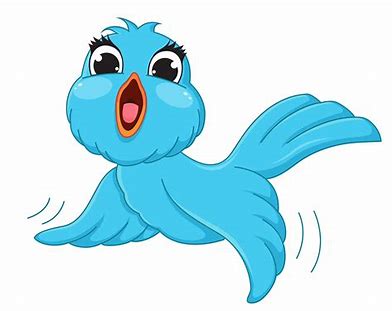 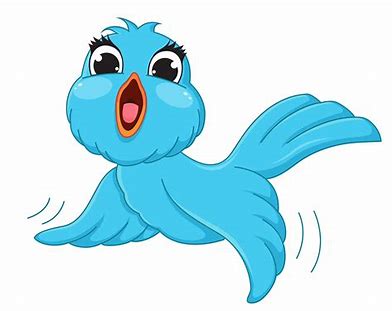 in
come
out
come
thumb
nail
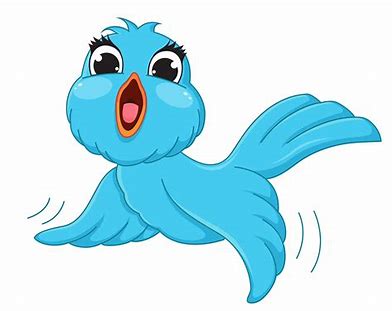 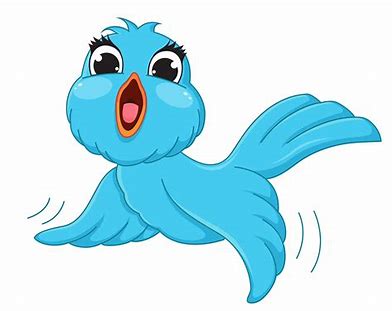 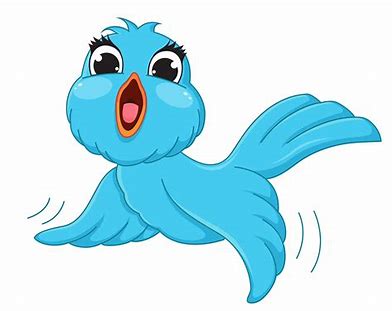 tomb
stone
honey
comb
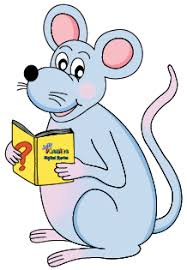 Think of an antonym and a synonym for each word.
antonym            synonym
: pleasant
 : 
 : 
 : 
 :
 :
 :
 :
gruesome 
doubt
 great 
welcome
 come
 accurate
 solemn
 handsome
: hideous
 : 
 : 
 : 
 :
 :
 :
 :
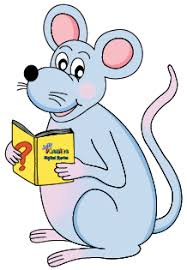 antonym            synonym
: pleasant
 : trust
 : 
 : 
 :
 :
 :
 :
gruesome 
doubt
 great 
welcome
 come
 accurate
 solemn
 handsome
: hideous
 : suspect
 : 
 : 
 :
 :
 :
 :
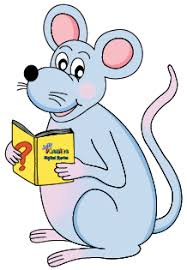 antonym            synonym
: pleasant
 : trust
 : tiny
 : 
 :
 :
 :
 :
gruesome 
doubt
 great 
welcome
 come
 accurate
 solemn
 handsome
: hideous
 : suspect
 : enormous
 : 
 :
 :
 :
 :
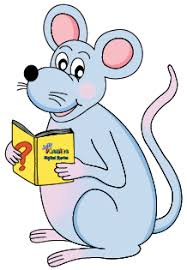 antonym            synonym
: pleasant
 : trust
 : tiny
 : unpopular
 :
 :
 :
 :
gruesome 
doubt
 great 
welcome
 come
 accurate
 solemn
 handsome
: hideous
 : suspect
 : enormous
 : encouraging
 :
 :
 :
 :
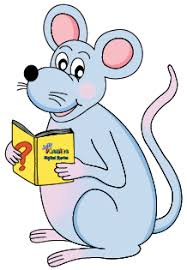 antonym            synonym
: pleasant
 : trust
 : tiny
 : unpopular
 : leave
 :
 :
 :
gruesome 
doubt
 great 
welcome
 come
 accurate
 solemn
 handsome
: hideous
 : suspect
 : enormous
 : encouraging
 : reach
 :
 :
 :
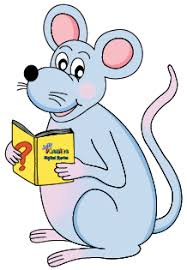 antonym            synonym
: pleasant
 : trust
 : tiny
 : unpopular
 : leave
 : wrong
 :
 :
gruesome 
doubt
 great 
welcome
 come
 accurate
 solemn
 handsome
: hideous
 : suspect
 : enormous
 : encouraging
 : reach
 : correct
 :
 :
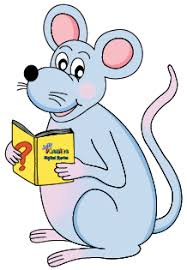 antonym            synonym
: pleasant
 : trust
 : tiny
 : unpopular
 : leave
 : wrong
 : lively
 :
gruesome 
doubt
 great 
welcome
 come
 accurate
 solemn
 handsome
: hideous
 : suspect
 : enormous
 : encouraging
 : reach
 : correct
 : serious
 :
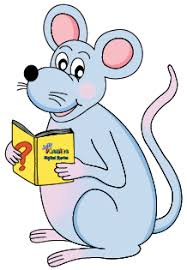 antonym            synonym
: pleasant
 : trust
 : tiny
 : unpopular
 : leave
 : wrong
 : lively
 : ugly
gruesome 
doubt
 great 
welcome
 come
 accurate
 solemn
 handsome
: hideous
 : suspect
 : enormous
 : encouraging
 : reach
 : correct
 : serious
 : attractive
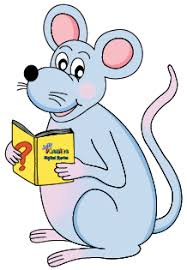 Parsing and completing the wall.
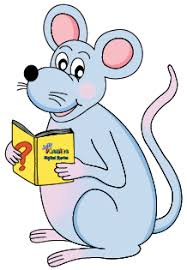 The committee gave the musicians a courteous welcome.
Subject

committee


The
Verb

gave
Object

welcome


a courteous


musicians (the)
(action)
Dictation
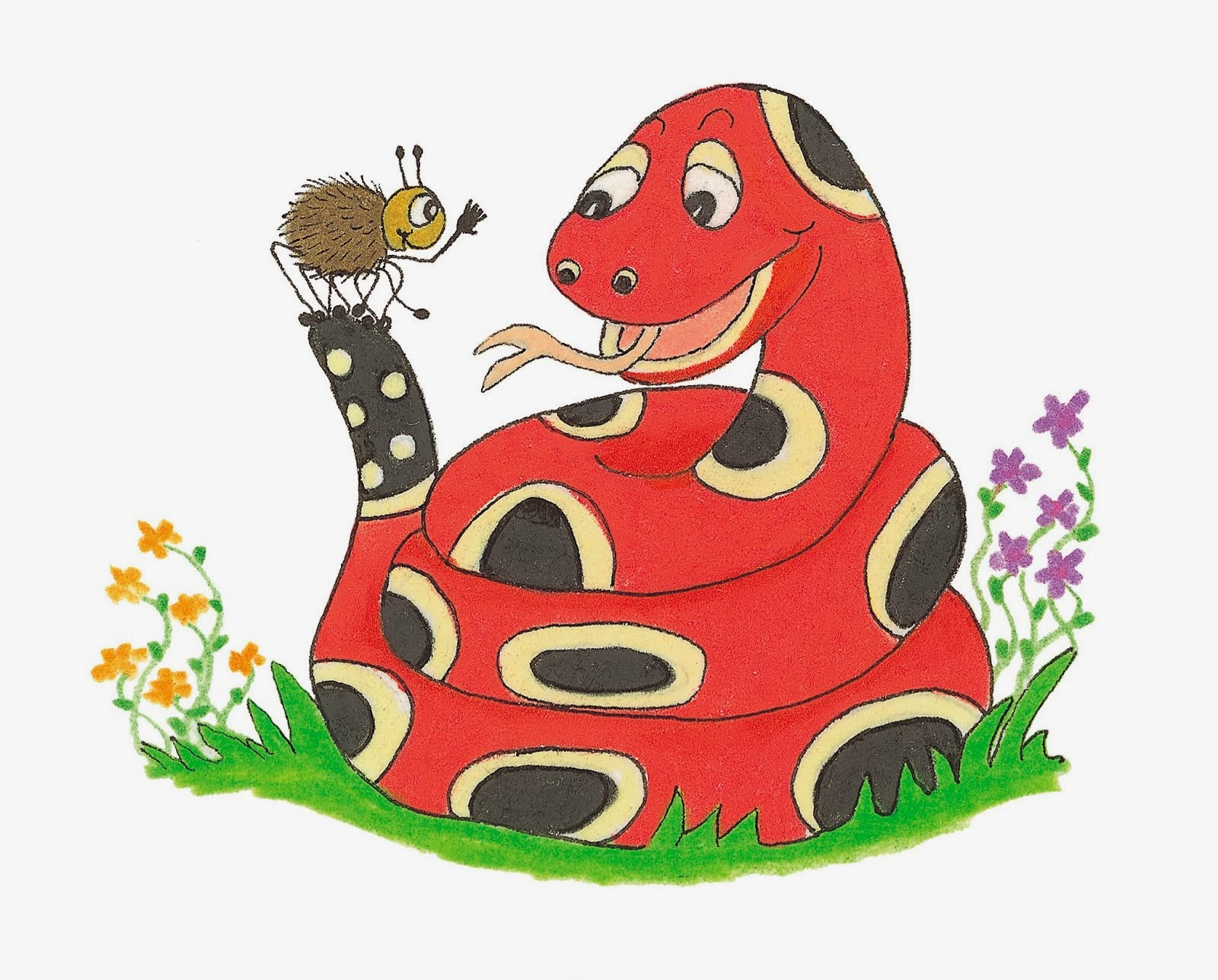 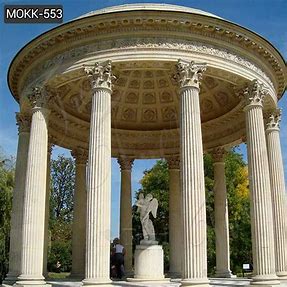 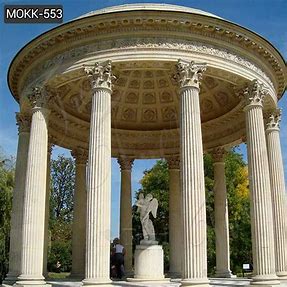 The Roman temple had handsome marble columns.
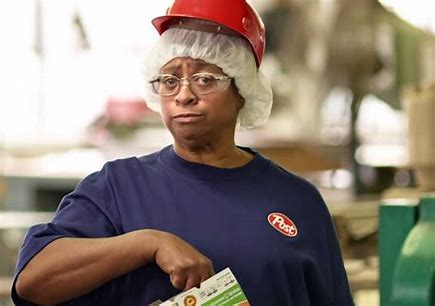 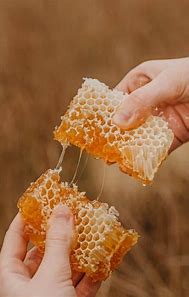 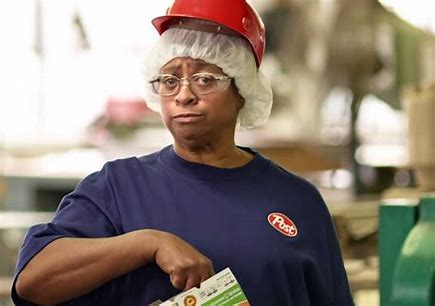 “Come and try some lovely honeycomb,” called the lady.
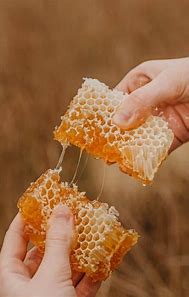 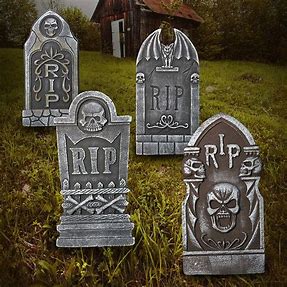 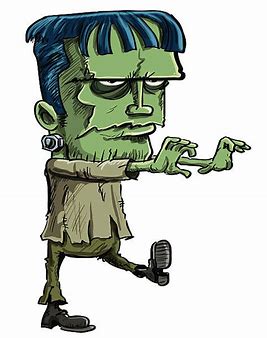 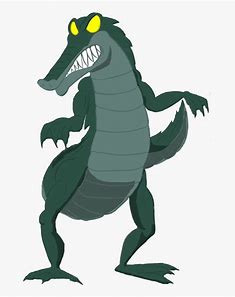 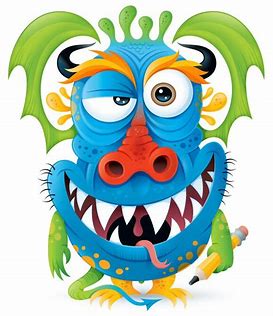 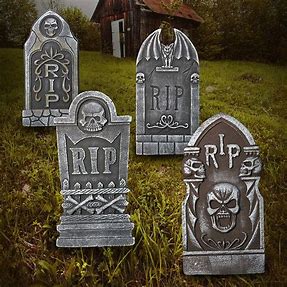 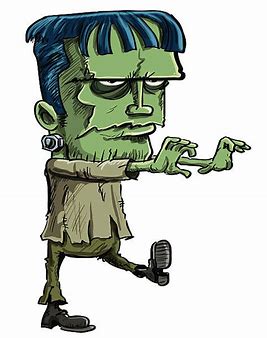 The gruesome monsters appeared among the tombstones.
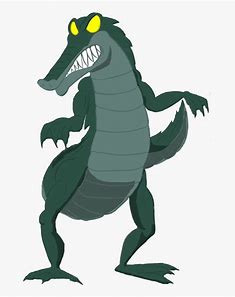 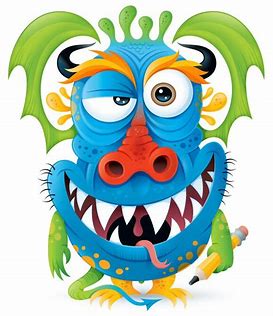 Assignment 

Learn Words in the List
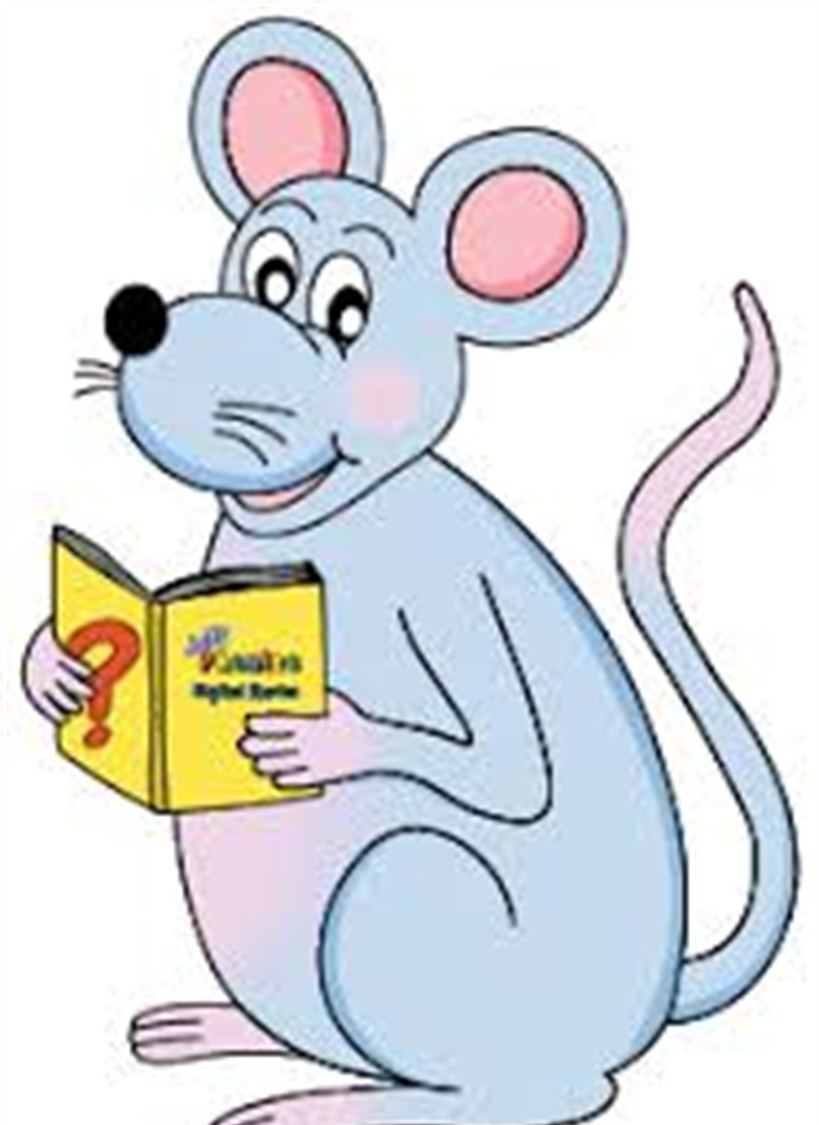 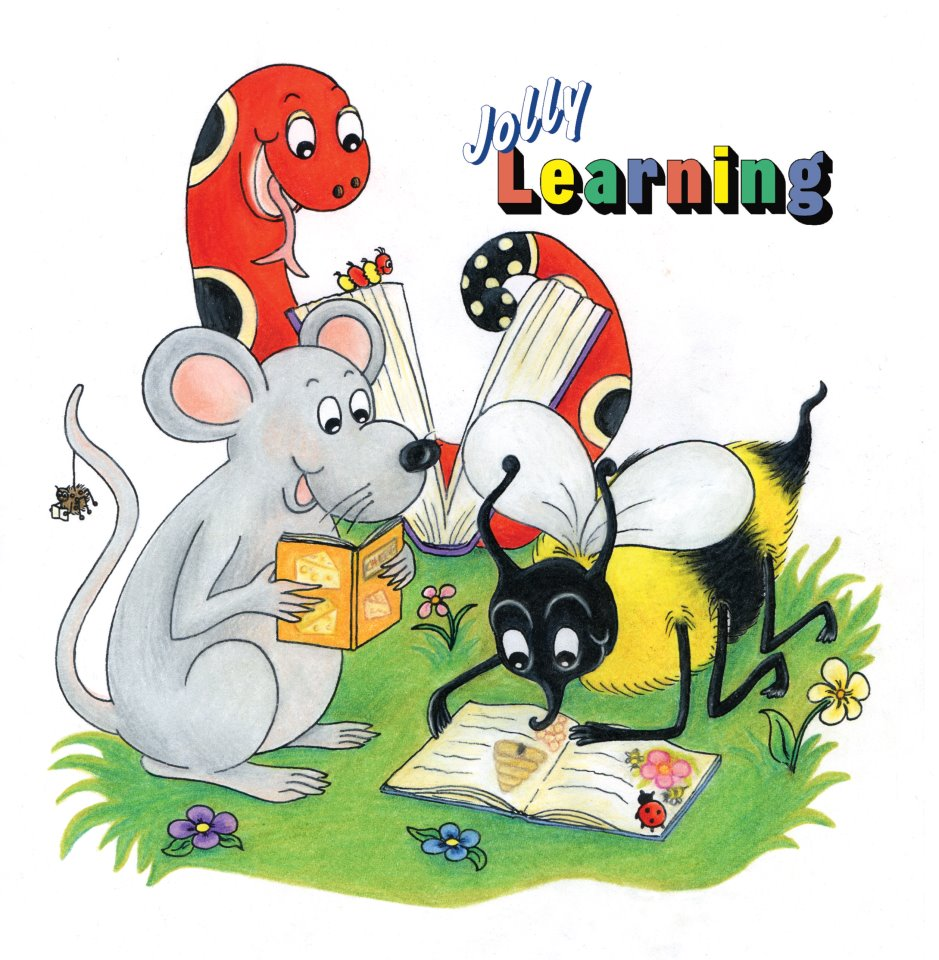 See you
 next time!